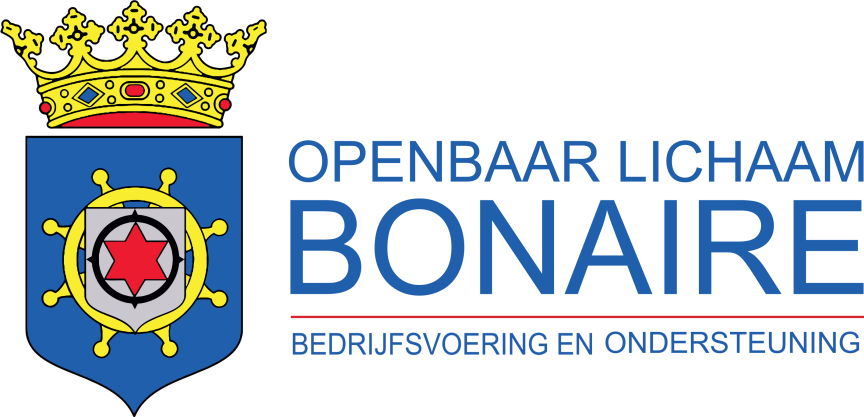 Presupuesto 2020 i perspectiva di mas aña 2021- 2023
Sekshon di Finansas
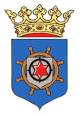 Kontenido
Informashon general

Presupuesto 2020 i 2021 - 2023

Karta di Kolegio di supervishon finansiero

Pregunta
10/30/2019
2
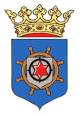 Informashon general
Kua lei ta regula presupuesto ?

Kon e proseso di presupuesto 2020
  a kana ?
10/30/2019
3
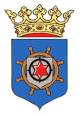 Presupuesto 2020
Gastunan di OLB

Entradanan di OLB

Presupuesto di invershon

Perspectiva di mas aña 2021-2023
10/30/2019
4
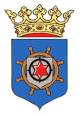 Gastunan OLB 2020
10/30/2019
5
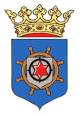 Entradanan OLB 2020
10/30/2019
6
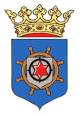 Karta di Kolegio di supervishon finansiero
Remarkenan di Kolegio di supervishon finansiero

Reakshon di OLB

Kon ta sera e siklo di presupuesto ?
10/30/2019
7
Masha danki pe oportunidat
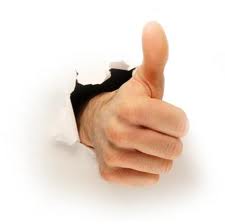 10/30/2019
8
Pregunta
10/30/2019
9